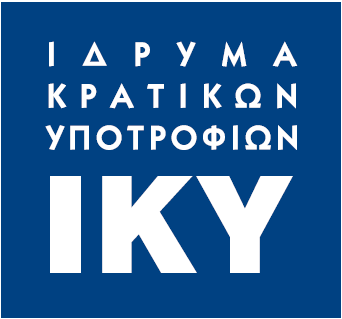 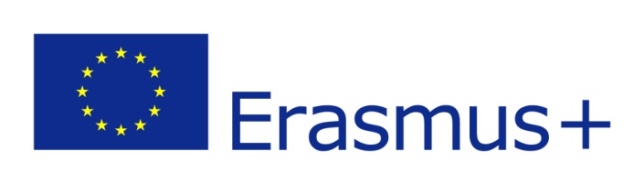 Έλεγχοι: Διαδικασίες - Ευρήματα        “Έκθεση Ελέγχου χωρίς παρατηρήσεις”Αθήνα, Εθνικό Ίδρυμα Ερευνών, 22 Οκτωβρίου 2015
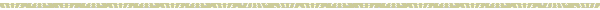 Φίλιππος Κουμπούνης
Υπεύθυνος Οικονομικής & Διοικητικής Διαχείρισης 
Τομέας Ανώτατης Εκπαίδευσης
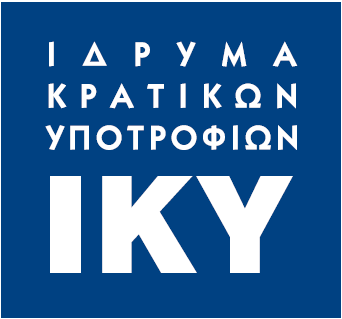 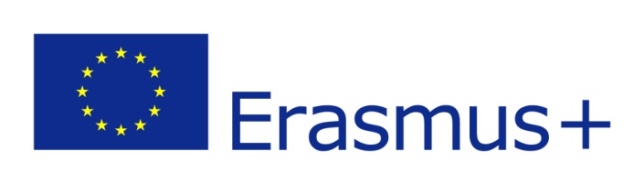 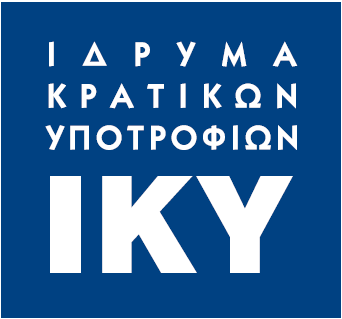 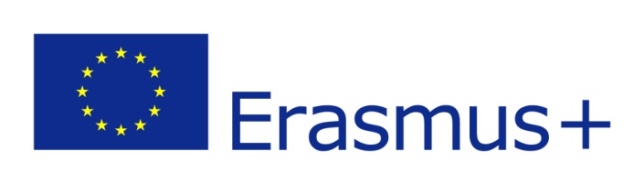 ΚΑΤΗΓΟΡΙΕΣ ΕΛΕΓΧΩΝ
Έλεγχος τελικής έκθεσης (Beneficiary Report)
Έλεγχος Συστημάτων (Systems Check)
Επίσκεψη Εποπτείας (Monitoring Visit)
Επιτόπιος έλεγχος 
(On The Spot Check)
Έλεγχος δικαιολογητικών 
(Desk check)
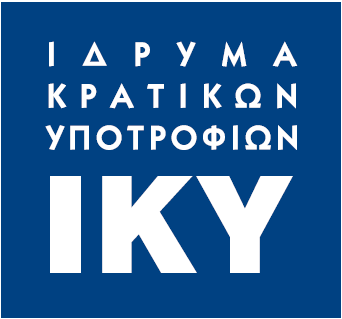 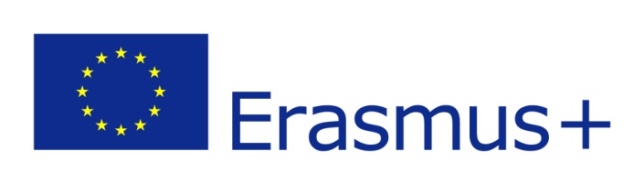 ΕΛΕΓΧΟΣ  ΔΙΚΑΙΟΛΟΓΗΤΙΚΩΝ DESK  CHECK
Ενδελεχής έλεγχος δικαιολογητικών :
στις εγκαταστάσεις της Εθνικής Μονάδας
κατά το στάδιο της Τελικής Έκθεσης ή μετά από το στάδιο αυτό
αποστολή πρωτότυπων παραστατικών
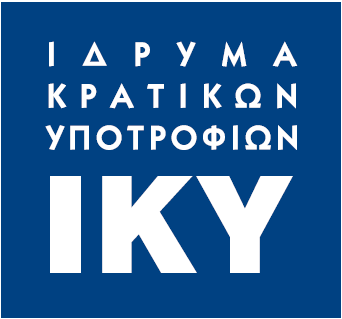 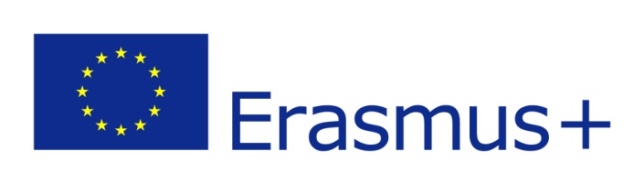 ΕΠΙΣΚΕΨΗ ΕΠΟΠΤΕΙΑΣMONITORING VISIT
Συμβουλευτική υποστήριξη των Ιδρυμάτων για τη διασφάλιση της ποιοτικής διαχείρισης του σχεδίου
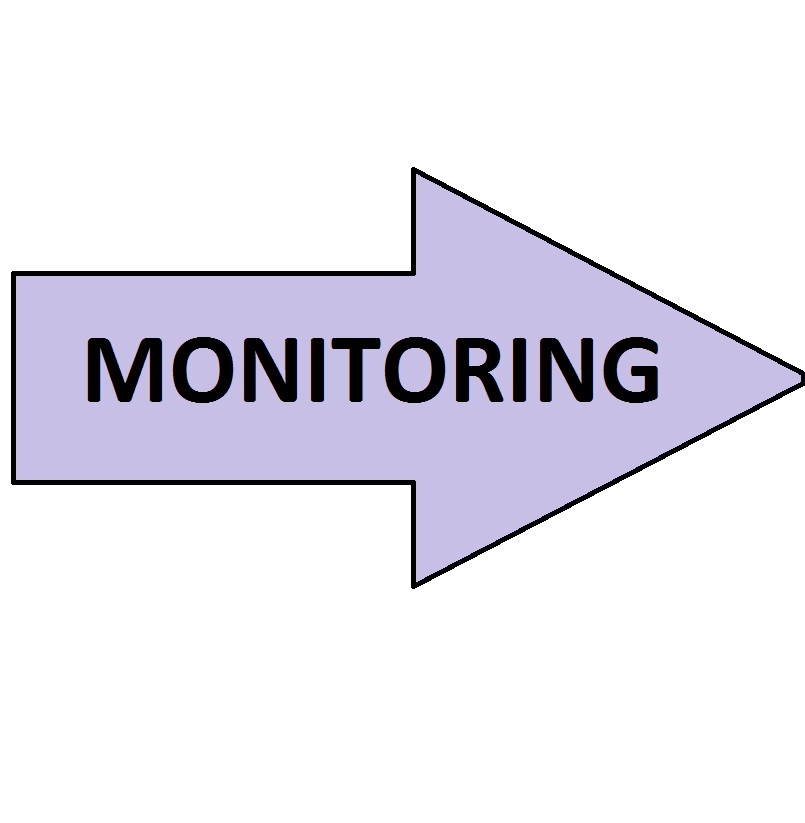 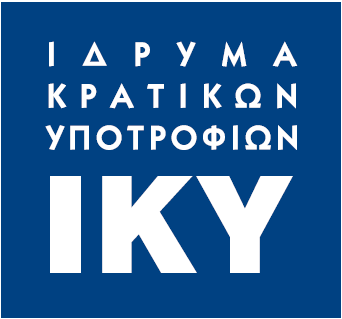 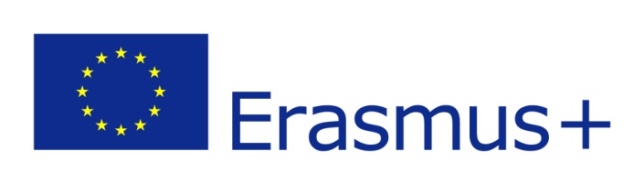 ΕΠΙΤΟΠΙΟΣ ΕΛΕΓΧΟΣ ON THE SPOT CHECK DURING THE ACTION
Πρόκειται για έλεγχο που διενεργείται στις εγκαταστάσεις του Ιδρύματος προκειμένου να διαπιστωθεί η υλοποίηση των κινητικοτήτων
Πραγματοποιείται:
Κατά τη διάρκεια της υλοποίησης του σχεδίου
Οπωσδήποτε μετά από την ενδιάμεση έκθεση και πριν την υποβολή της Τελικής Έκθεσης
Οικονομική διαχείριση σχεδίου
Επίσκεψη Εποπτείας
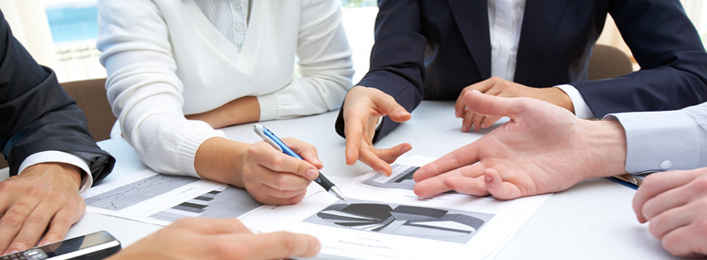 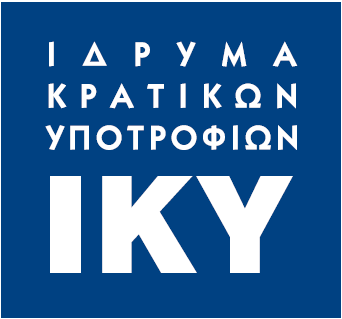 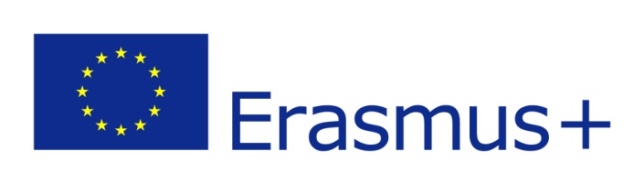 ΕΠΙΤΟΠΙΟΣ ΕΛΕΓΧΟΣ ON THE SPOT CHECK AFTER THE ACTION
Έλεγχος των δικαιούχων Ιδρυμάτων μετά από τη λήξη της δράσης 
Διερευνώνται:
Φάκελοι συμμετεχόντων 
Οικονομική διαχείριση
Λογιστική παρακολούθηση
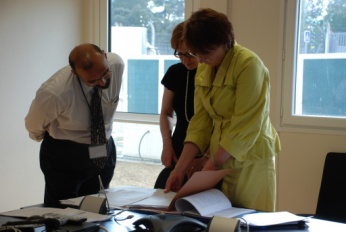 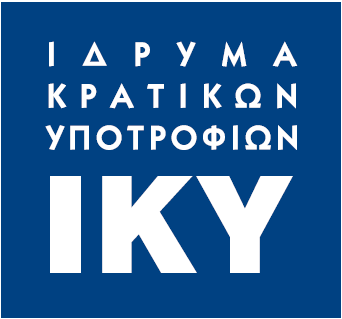 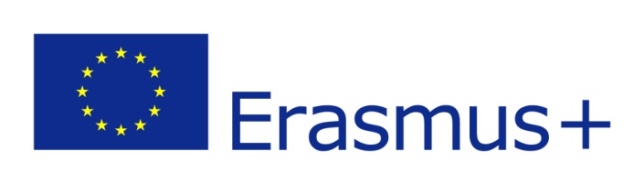 ΕΛΕΓΧΟΣ ΣΥΣΤΗΜΑΤΩΝ SYSTEMS CHECK
Έλεγχος των δικαιούχων Ιδρυμάτων μετά από τη λήξη της δράσης 
Διερευνώνται:
Νομιμότητα και πληρότητα της τελευταίας υποβληθείσας Τελικής Έκθεσης 
Στρατηγική διεθνοποίησης του φορέα
Διοικητική διαχείριση
Οικονομική διαχείριση
Λογιστική παρακολούθηση
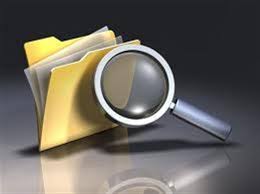 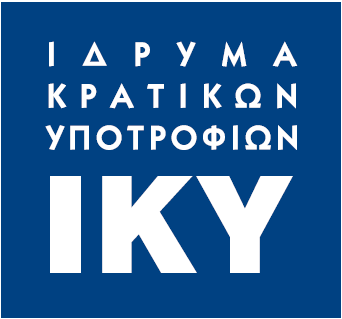 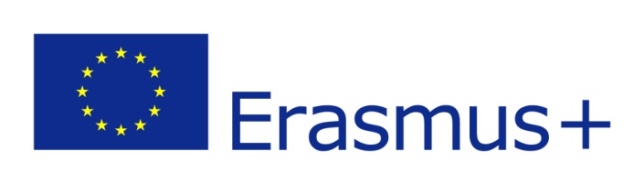 ΚΑΤΑ ΤΟΥΣ ΕΛΕΓΧΟΥΣ ΔΙΕΞΑΓΟΝΤΑΙ:
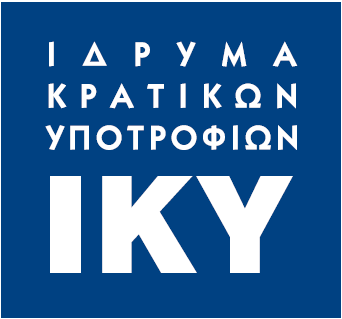 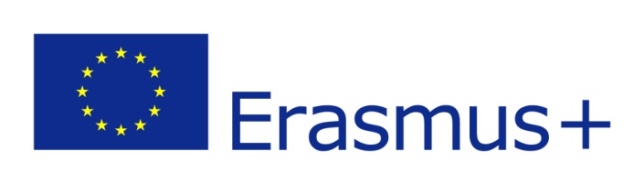 ΕΓΓΡΑΦΑ ΠΡΟΣ ΕΛΕΓΧΟ
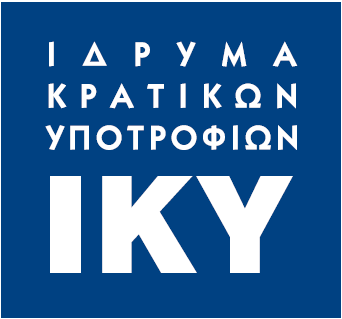 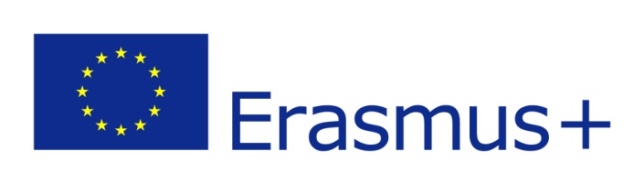 ΕΥΡΗΜΑΤΑ  ΕΛΕΓΧΩΝ
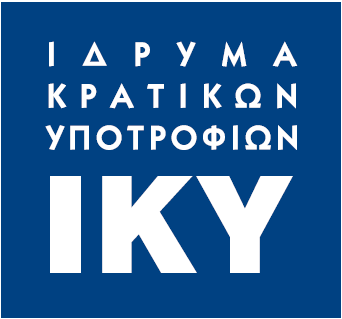 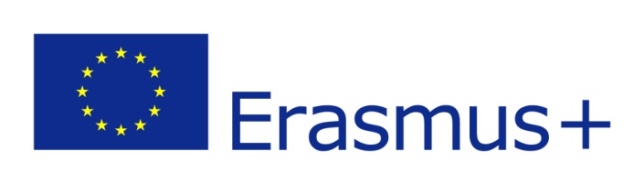 ΕΥΡΗΜΑΤΑ  ΕΛΕΓΧΩΝ
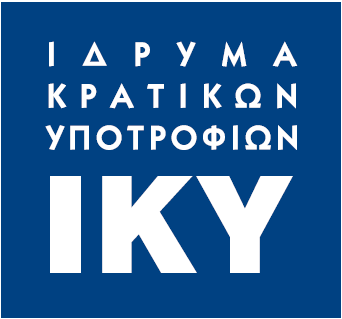 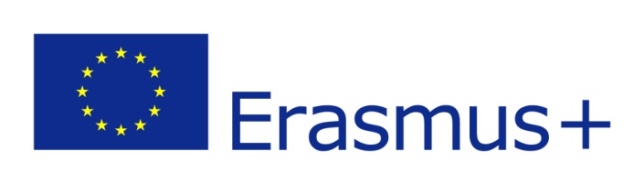 Εάν το Ίδρυμά σας συμπεριλαμβάνεται στο δείγμα προς διενέργεια ελέγχων που απαιτούνται από την Ευρωπαϊκή Επιτροπή
Θα ενημερωθείτε εγκαίρως από την ΕΜ για το δείγμα και τα παραστατικά ελέγχου
Θα λάβετε έγγραφη ενημέρωση ως προς το αποτέλεσμα του ελέγχου
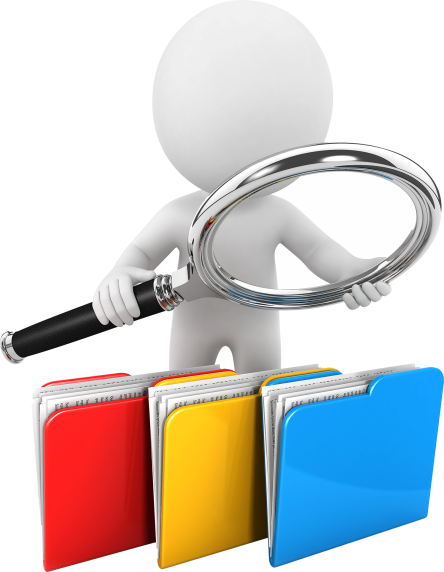 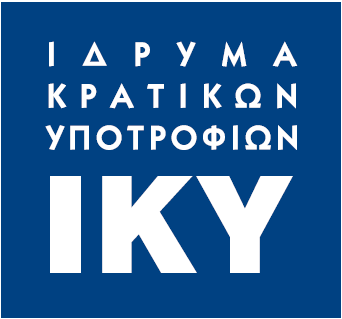 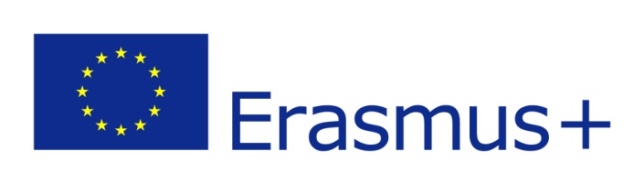 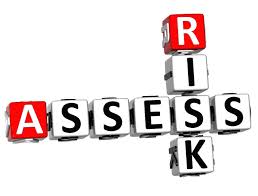 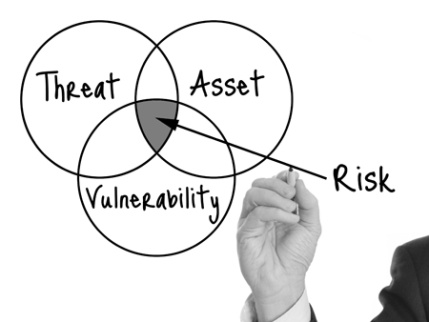 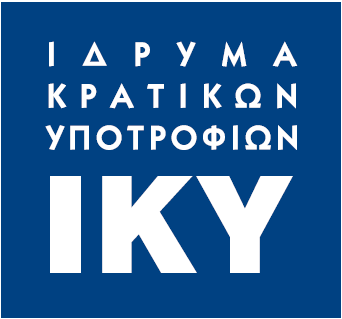 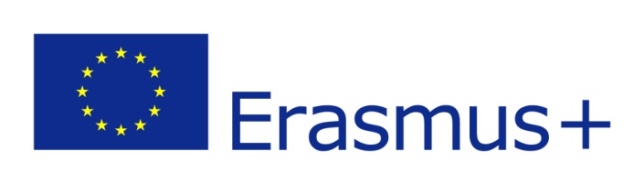 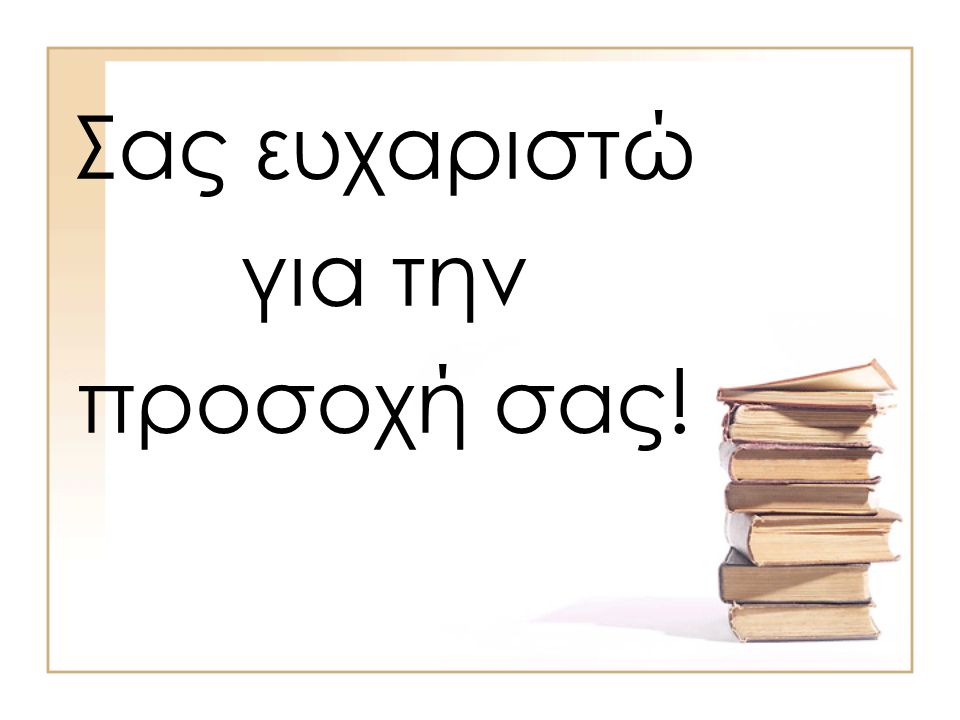 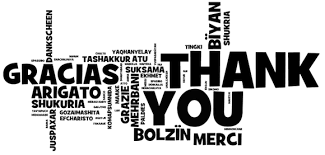